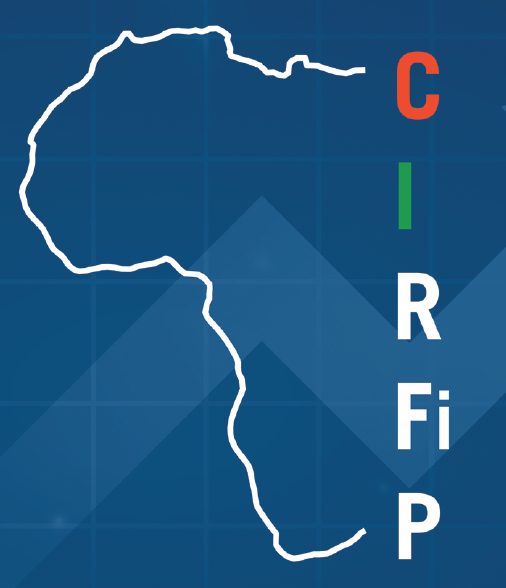 Projets de rénovation des comptes nationaux au Togo
M. Kodzo D. HEVI, Directeur de la comptabilité nationale et des études économiques
Sommaire
Conception et contenu des réformes

Mise en place de la réforme

Risques et difficultés associés

Perspectives et recommandations
Conception et contenu de la réforme
En 2008, adoption d’un nouveau SCN comme cadre de référence pour l’élaboration des comptes nationaux 
Révision du MBP 5 en MBP 6, du SFP 2001 en SFP 2014; CITI rev.3 en CITI rev.4, CPC en CPC 2 des changements importants, etc. 
Base des comptes vieillissant (2007) déjà de 11 ans 
D’où le PAM-SCN 2008, pour mettre en place une nouvelle série des comptes nationaux basés sur de nouveaux standards internationaux de référence
Mise en place de la réforme
Une réforme conçue pour la transparence

Comite de gestion (CTG) pour la supervision des travaux
Cellule technique opérationnelle (CTO) pour les travaux techniques 
Groupes thématiques (7)
SSN pour les validations techniques des documents nationaux (nomenclatures)
Partenaires techniques…
Mise en place de la réforme
Structures du SSN
Partenaires techniques
CTG
Réunions
Travaux techniques
Equipe technique (CTO)
Mise en place de la réforme
PAM-SCN 2008, une démarche participative et transparente

   Les résultats obtenus n’ont reçu une adhésion très large ;
   La crédibilité de l’INSEED s’est renforcée auprès des autorités, des partenaires et des autres acteurs nationaux ;
   Une bonne publicité pour l’INSEED dont les missions n’étaient pas très bien connues par certains acteurs nationaux ;
   Des besoins des comptes nationaux mieux connus ; 
   Beaucoup de renforcement de capacités.
Risques et difficultés liés
PAM-SCN 2008, une démarche à besoin de financement

   Tant les activités prévues dans le cadre du projet que celle de la mise en œuvre sont onéreuses ; 
   Une bonne volonté du Gouvernement est nécessaire ; 
   Une bonne implication des partenaires techniques et financiers ;
   Une implication des autres acteurs nationaux a été nécessaire.
Perspectives et recommandations
Le cadre institutionnel mis en place a joué un rôle de facilitation déterminant dans le contexte togolais ;
   De nouveaux chantiers en perspectives : IMAE (avec le FMI), Comptes nationaux trimestriels (CNT) et comptes financiers (avec Afritac-Ouest) et Comptes de patrimoine (avec l’INSEE) ;
   Nouveau rebasage en préparation, document projet en cours de finalisation.
Perspectives et recommandations
Pour ce type de réforme,  il convient de : 
   Rechercher la participation franche des autorités publiques ;
   Renforcer les capacités de tous les acteurs impliqués ; 
   Adapter les processus aux contextes prévalant ; 
   Créer un cadre institutionnel pour le suivi et les orientations face aux difficultés ;
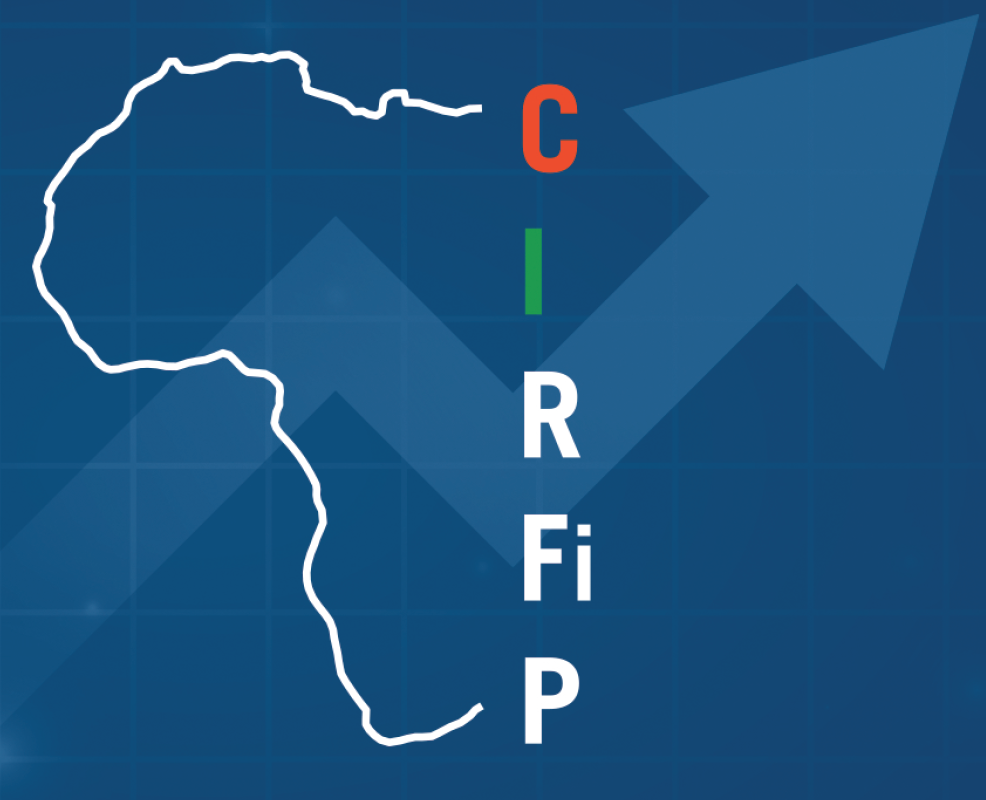 MERCI POUR VOTRE ATTENTION